Gestural Query Specification
Arnab Nandi, Lilong Jiang, Michael Mandel
Presented by – Himel Dev
Human Database Interaction
Extremely helpful for driving novice users away
Human Database Interaction [2]
Allows fixed format questions, nothing beyond
Human Database Interaction [3]
Everyone loves visualizations, but micro-level info missing
Gestures
Natural Interaction
 Continuous Interaction
 Direct Manipulation
 Accessibility
 Overwhelming
Gesture Articulation
G = {p1, p2, …, pn}
pi = <t, l, m>
t : timestamp
l : locational information in the interface
m : metadata associated with point and time
Continuous feedback
Query Paradigm
Query Intent
Space of articulated queries
User goes from vague to specific intent
Intent transition
Query Context
Direct Manipulation
Session of multiple Query Intent Transition
Intent Feedback
Gesture Vocabulary
Gesture Vocabulary [2]
Gesture Vocabulary [Alternative]
https://www.youtube.com/watch?v=ZdJgUDBoB4M
Design Considerations for Join
Design Considerations for Join [2]
Query Specification System
Gesture Recognition
Classification 
Proximity (State-of-the-art)
Compatibility (Semantically meaningful queries)
Maximum entropy
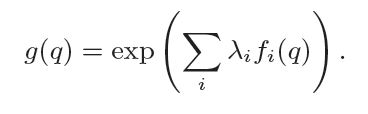 Feature Design
Experimental Study
Mostly user study
within Subjects
Same group of subjects serve more than once
No catching-on effect (convergence)
They claim to avoid all bias
Considerations
Fatigue Effect
Carryover Effect
Consistency
User: Completion Time
User: Anticipation
System Performance
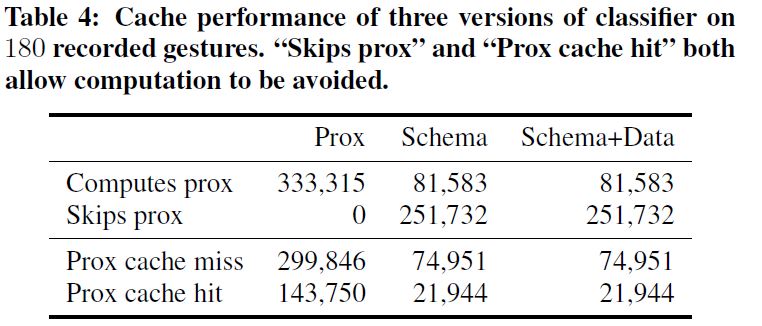 Back to HDI
What are our expectations?
Interactive 
Expressivity
Supports 3 user groups (Aditya’s categorization)
What more?
Possible solutions
Query recommendation
Natural language feedback
Thank You